Investigating the impact of standards-based Apprenticeships
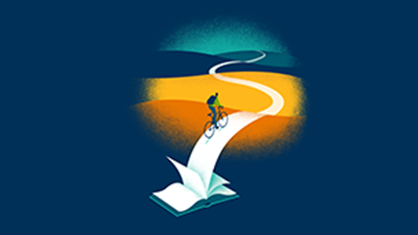 Dr Eleanor Andressen
UK Efficacy and Research Team
5th July 2018
1
Presentation Title Arial Bold 7 pt
Background
On programme training and learning
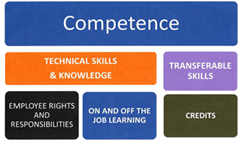 Gateway
Diagram A: Model apprenticeship framework (http://www.afo.sscalliance.org/introduction-to-frameworks/). Apprentices must successfully complete each element of the framework, or demonstrate that they have already done so (Credits).
End point assessment
2
Investigating the impact of apprenticeships
Research study - Mechatronics
“‘Because we keep those assignments on memory sticks, you can still use them as notes if you need to… so that if I come across anything whilst in the workplace, I'll think oh I did an assignment on that, I'll just check...”
Concerns raised about interim recognition of achievement if no qualification in place
Concerns raised about currency and transferability
Qualifications valued as a standard, for transferability, for benchmarking and recognising progress etc
Assignments valued as a reminder even when qualified
Investigating the impact of standards-based apprenticeships
3
On-going and future studies
Thematic programme of study driven by policy, survey data and sector need
Survey of apprenticeship trainers
Mechatronics apprenticeship
Role of qualifications in apprenticeships
EPA case study
Survey of apprenticeship trainers
2018
2019
2020
WBL
Progression
Survey of apprenticeship trainers
Case studies
Survey of apprenticeship trainers
4
Investigating the impact of standards-based apprenticeships